Публичное обсуждение результатов мониторинга наркоситуации в ХМАО – Югре за 2022 год и эффективности реализации мер, направленных на улучшение ситуации, связанной с наркотизацией населения

2023 год
Ефремов Сергей Иванович, 
начальник управления по вопросам законности, правопорядка и безопасности администрации города
2
УРОВЕНЬ БОЛЕЗНЕННОСТИ НАРКОМАНИЕЙ В 2021 И 2022 ГОДАХ В ОКРУГЕ 
(НА 100 ТЫСЯЧ НАСЕЛЕНИЯ)
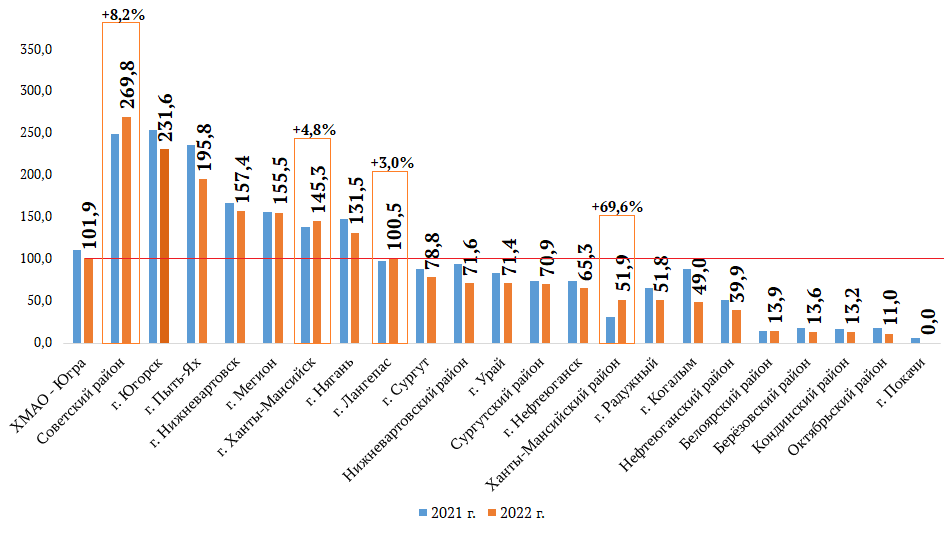 3
ДИНАМИКА КОЛИЧЕСТВА ЛИЦ БОЛЬНЫХ НАРКОМАНИЕЙ В ГОРОДЕ НИЖНЕВАРТОВСКЕ
4
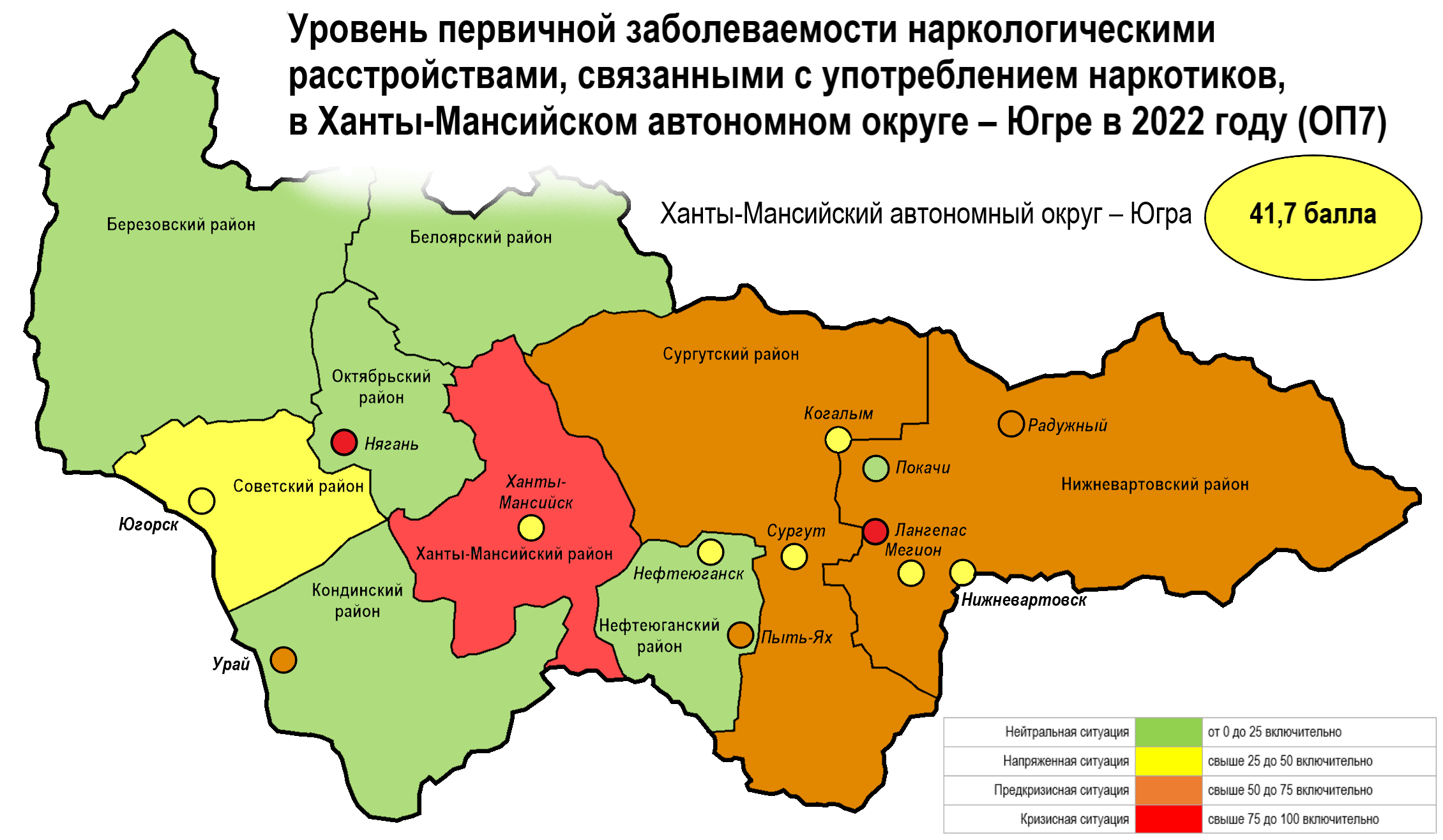 5
УРОВЕНЬ ПЕРВИЧНОЙ ЗАБОЛЕВАЕМОСТИ НАРКОМАНИЕЙ В ОКРУГЕ 
В 2021 И 2022 ГОДАХ  (НА 100 ТЫСЯЧ НАСЕЛЕНИЯ)
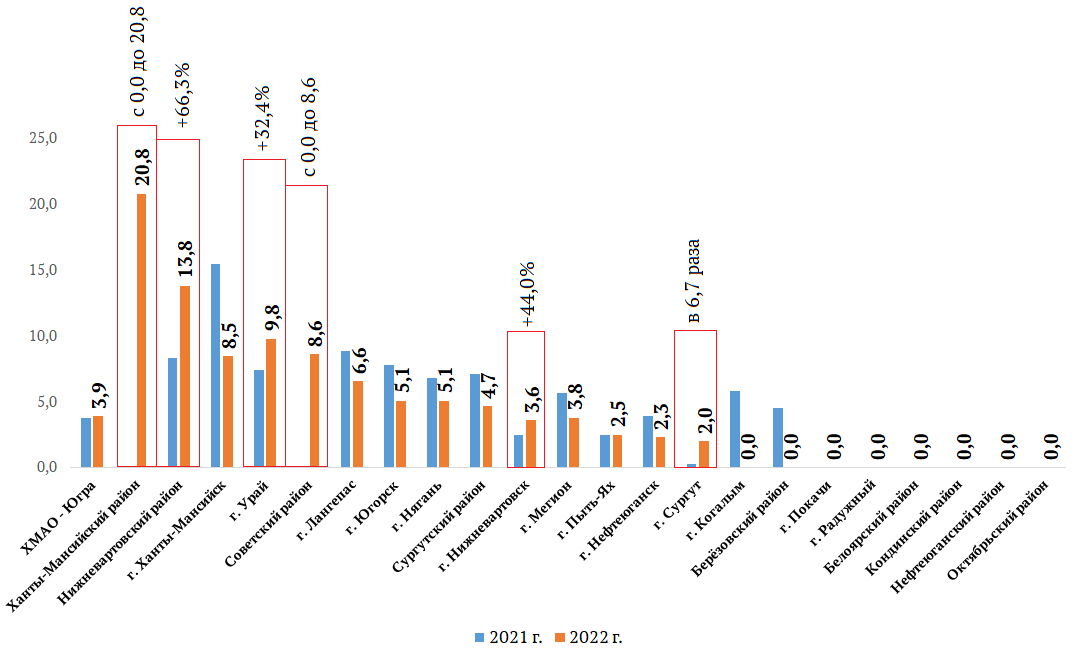 6
ЗАРЕГИСТРИРОВАНО НЕСОВЕРШЕННОЛЕТНИХ С ДИАГНОЗОМ «УПОТРЕБЛЕНИЕ НАРКОТИКОВ С ВРЕДНЫМИ ПОСЛЕДСТВИЯМИ» (НА 100 ТЫСЯЧ НЕСОВЕРШЕННОЛЕТНИХ)
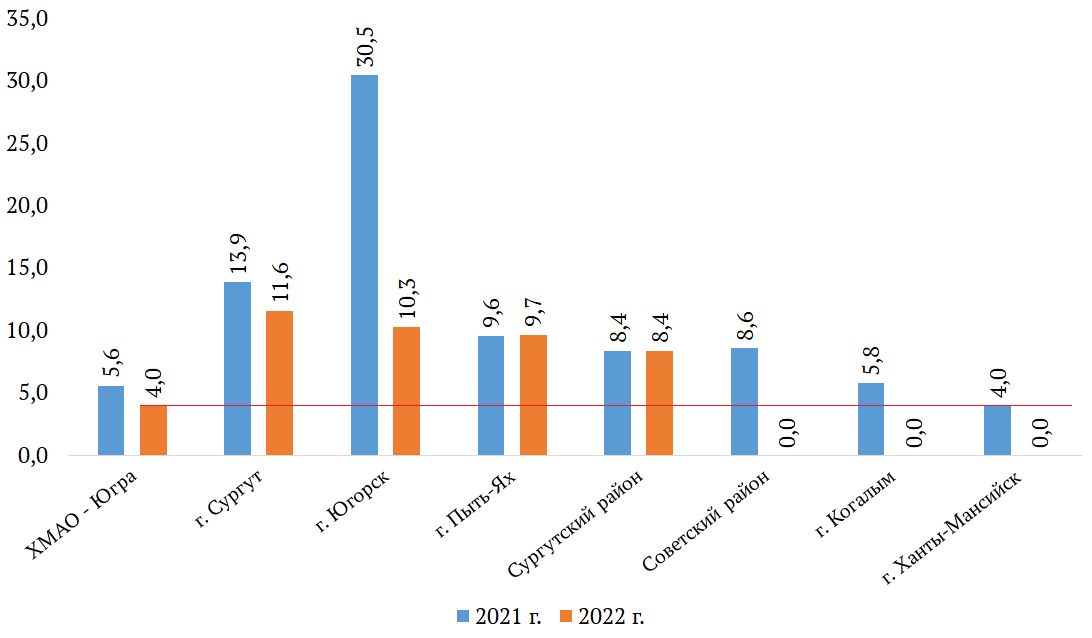 7
ЗАРЕГИСТРИРОВАНО НЕСОВЕРШЕННОЛЕТНИХ С ДИАГНОЗОМ «УПОТРЕБЛЕНИЕ НАРКОТИКОВ С ВРЕДНЫМИ ПОСЛЕДСТВИЯМИ» В НИЖНЕВАРТОВСКЕ
8
9
СМЕРТЕЛЬНЫЕ ОТРАВЛЕНИЯ ОТ НАРКОТИЧЕСКИХ СРЕДСТВ
10
СМЕРТЕЛЬНЫЕ ОТРАВЛЕНИЯ ОТ НАРКОТИЧЕСКИХ СРЕДСТВ В РАСЧЕТЕ 
НА 100 ТЫСЯЧ НАСЕЛЕНИЯ
11
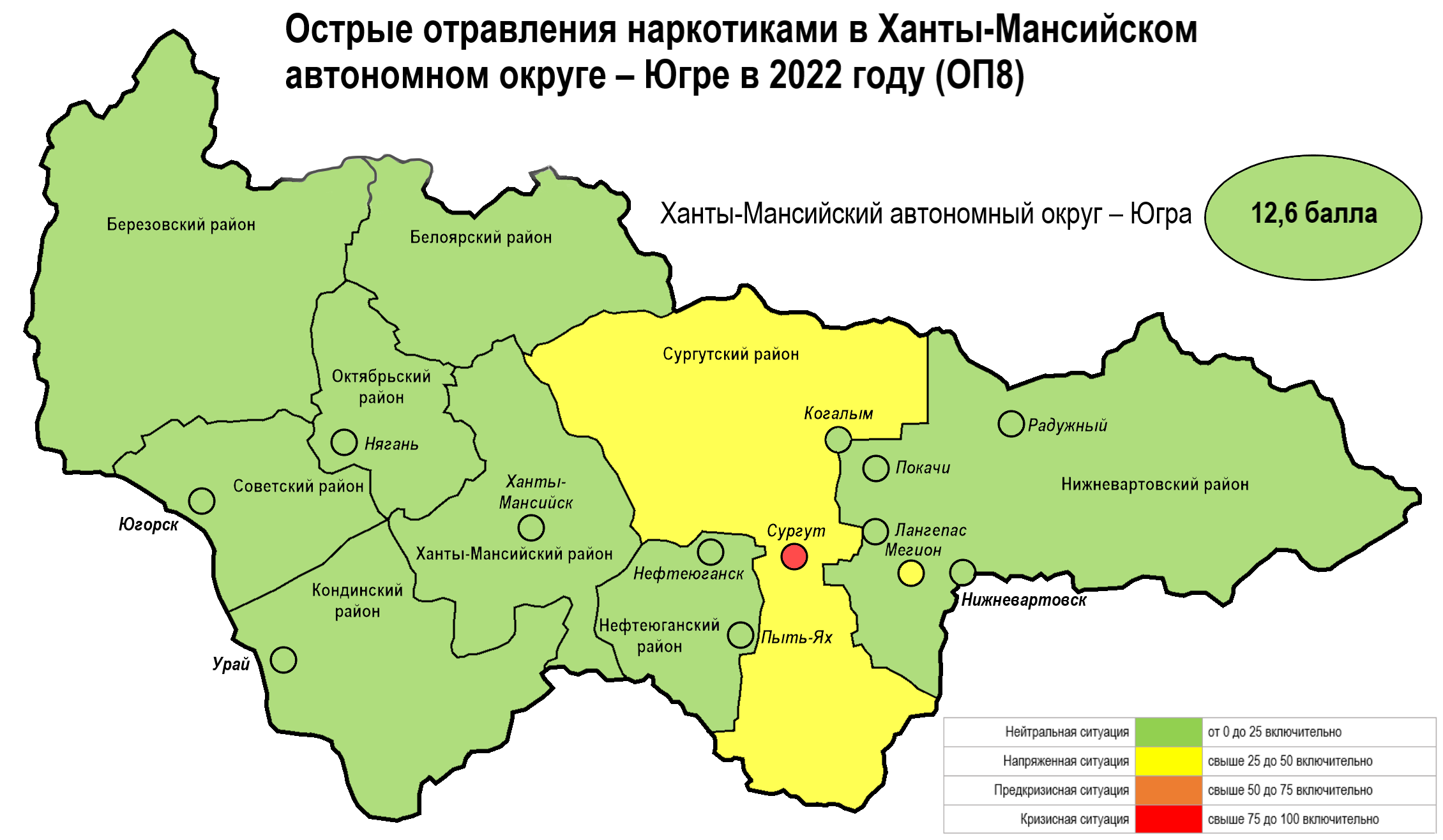 12
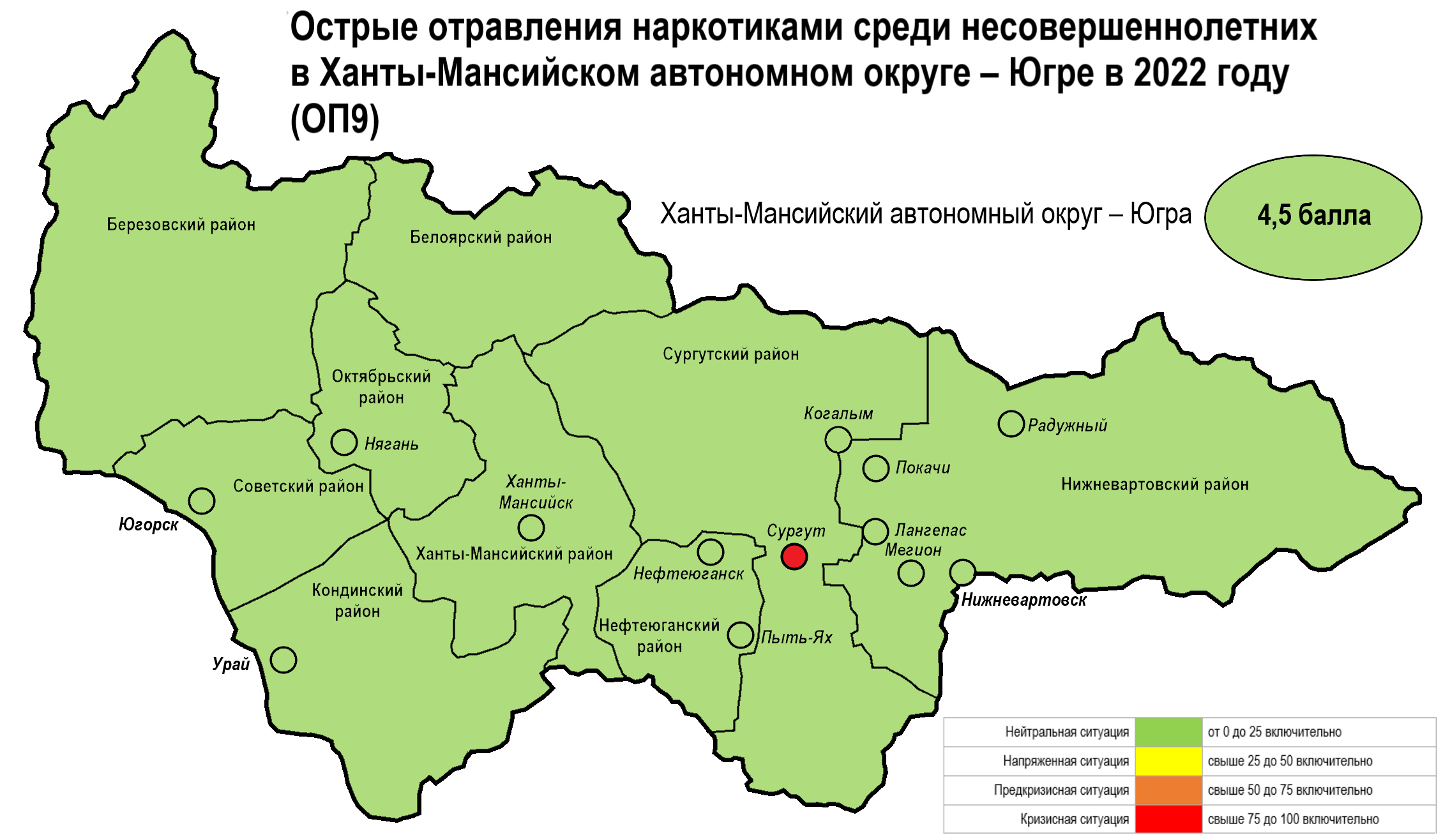 13
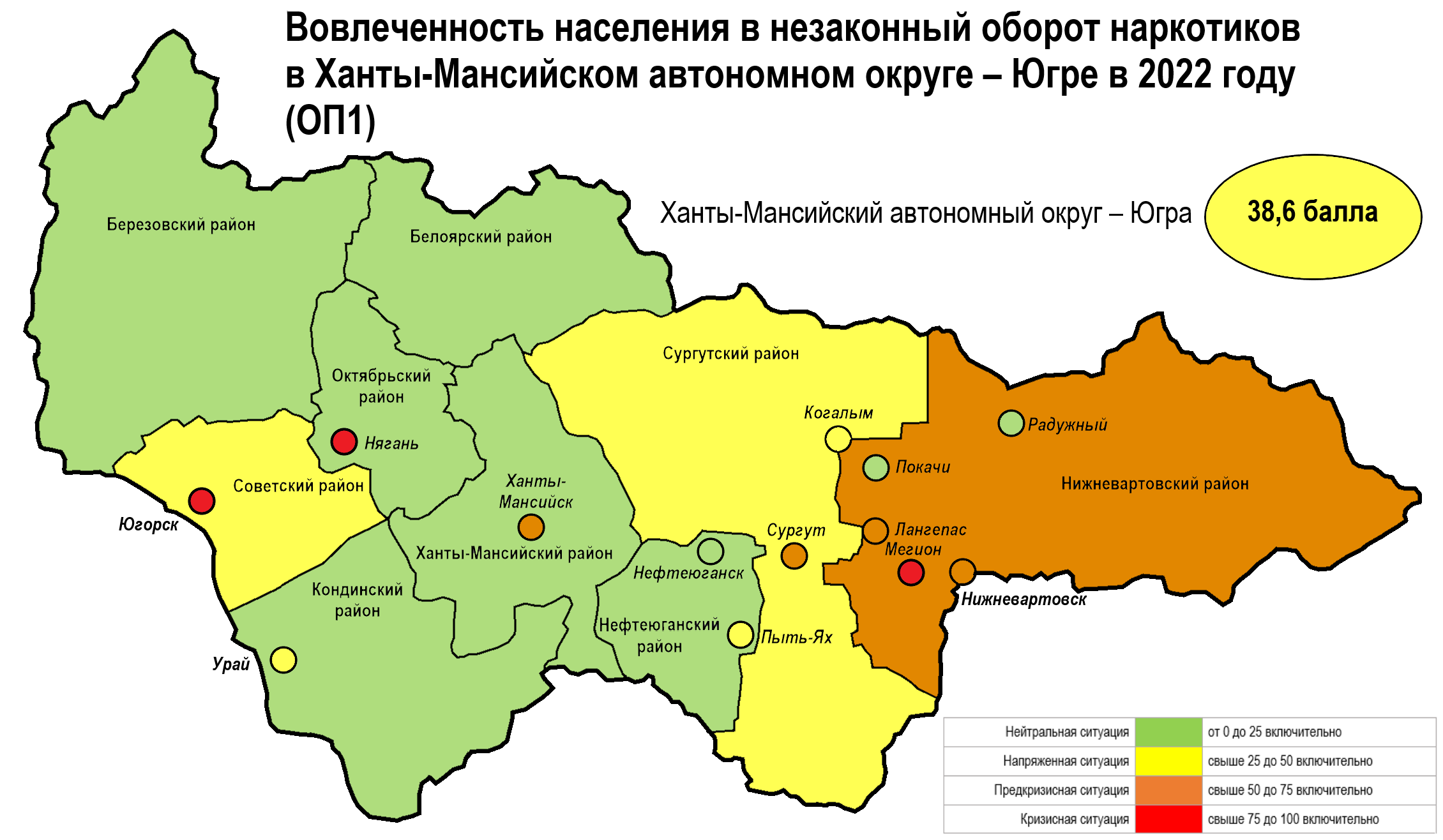 14
ДИНАМИКА КОЛИЧЕСТВА ЗАРЕГИСТРИРОВАННЫХ ПРЕСТУПЛЕНИЙ, СВЯЗАННЫХ С НЕЗАКОННЫМ ОБОРОТОМ НАРКОТИКОВ В ГОРОДЕ  (2018– 2022 г.г.)
15
ЧИСЛО ЛИЦ, ПРИВЛЕЧЕННЫХ К УГОЛОВНОЙ ОТВЕТСТВЕННОСТИ ЗА СОВЕРШЕНИЕ ПРЕСТУПЛЕНИЙ В СФЕРЕ НЕЗАКОННОГО ОБОРОТА НАРКОТИКОВ В ГОРОДЕ
 (2018-2022 г.г.)
16
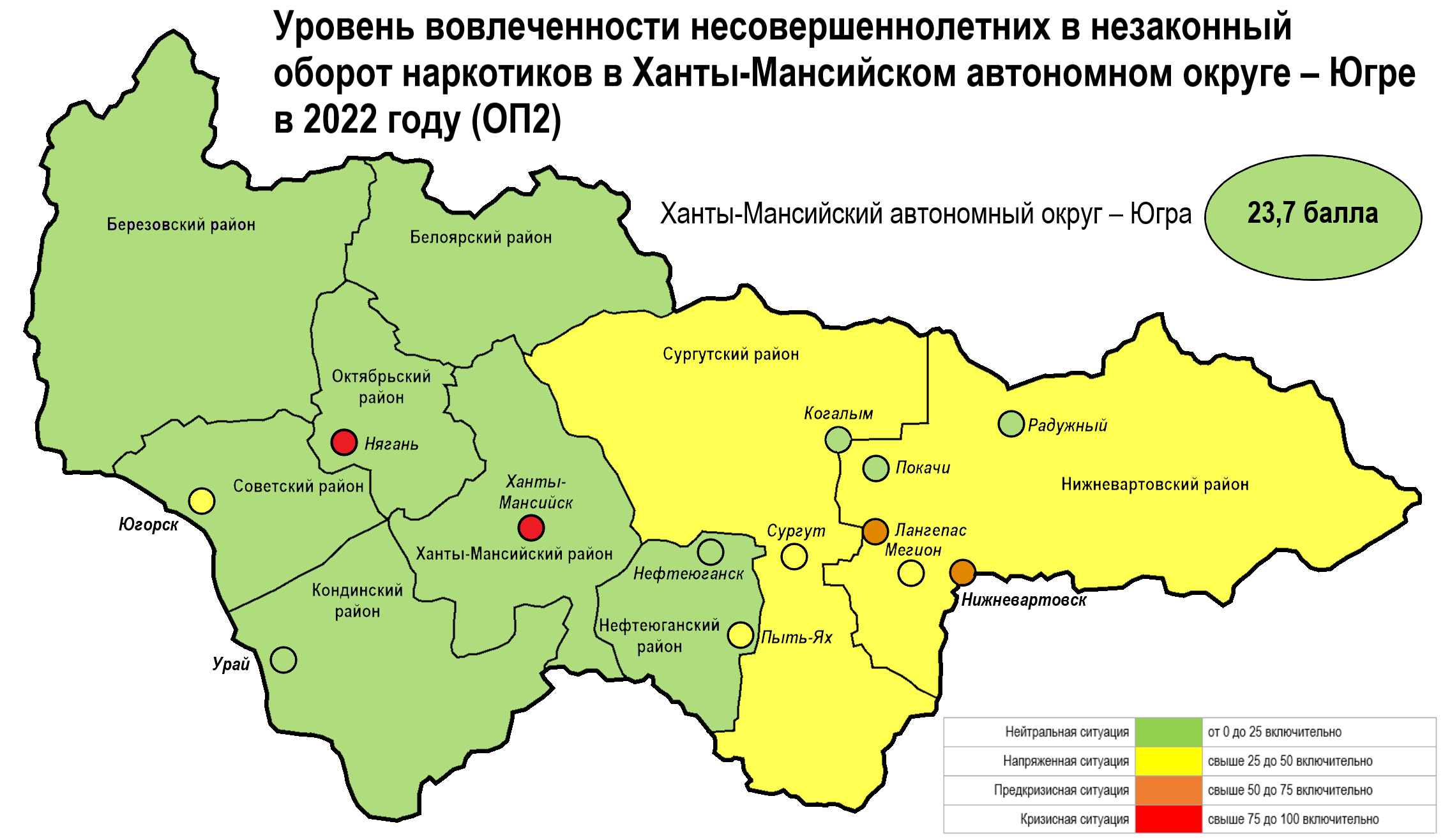 17
КОЛИЧЕСТВО НЕСОВЕРШЕННОЛЕТНИХ, ЗАДЕРЖАННЫХ ЗА ПРЕСТУПЛЕНИЯ В СФЕРЕ НЕЗАКОННОГО ОБОРОТА НАРКОТИКОВ
В ГОРОДЕ  (2018-2022 г.г.)
18
ДИНАМИКА КОЛИЧЕСТВА НАРКОТИЧЕСКИХ ВЕЩЕСТВ, ИЗЪЯТЫХ ИЗ НЕЗАКОННОГО ОБОРОТА В ОКРУГЕ В 2019 – 2022 ГОДАХ (в кг.)
19
ДИНАМИКА КОЛИЧЕСТВА НАРКОТИЧЕСКИХ ВЕЩЕСТВ, ИЗЪЯТЫХ ИЗ НЕЗАКОННОГО ОБОРОТА В ГОРОДЕ В 2019 – 2022 ГОДАХ (в кг.)
20
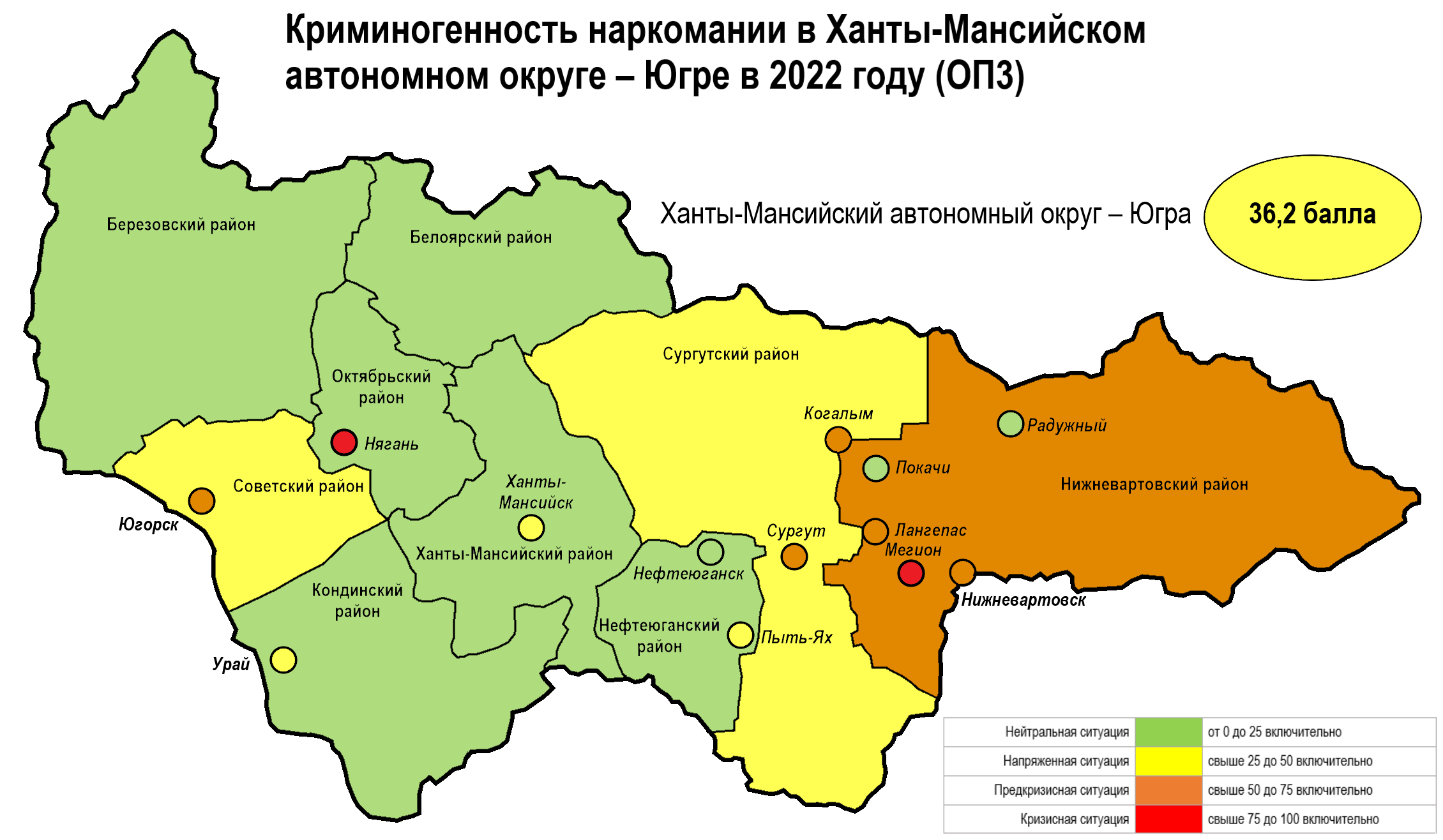 21
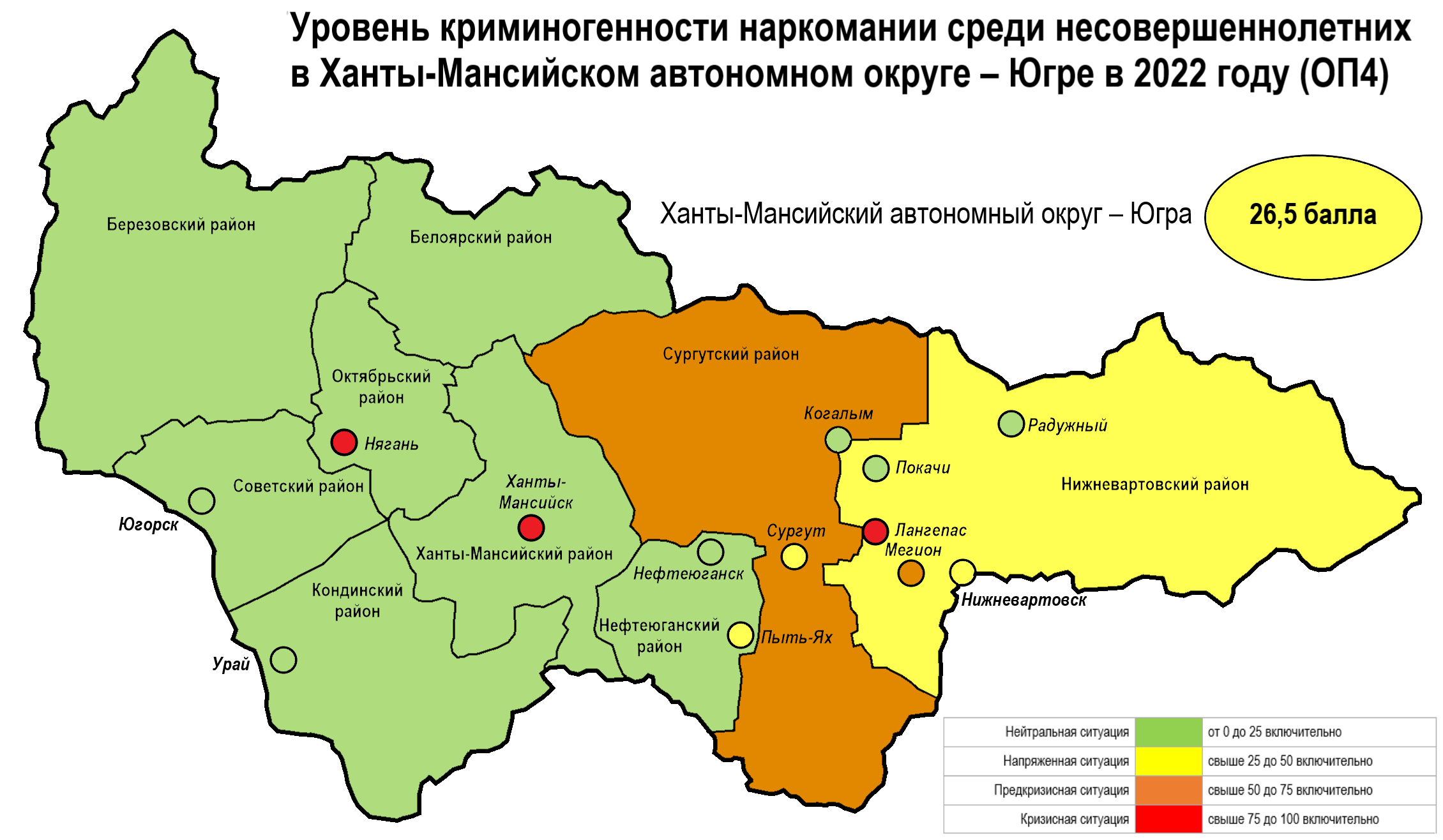 22
ОЦЕНКА РАСПРОСТРАНЕННОСТИ ПРОБЛЕМЫ НАРКОМАНИИ
23
ОЦЕНКА ДОСТУПНОСТИ НАРКОТИКОВ
(трудно ли достать сегодня наркотики?)
24
Информированность о законодательной ответственности за употребление, хранение и сбыт наркотических веществ
25
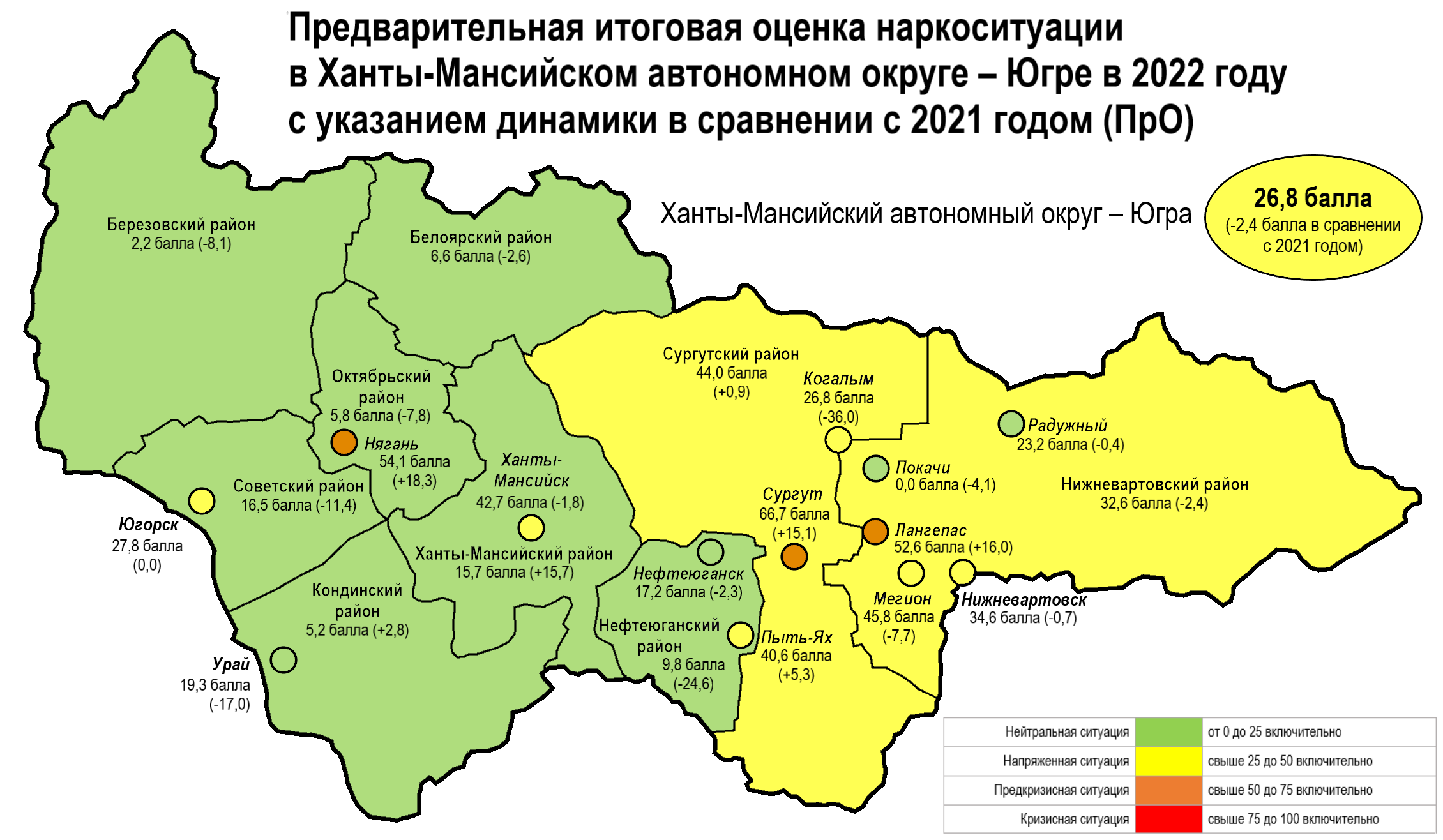 26
Основные факторы, которые могут повлиять 
на развитие криминогенной и наркоситуации по линии 
НОН в 2023 году
рост незаконного оборота тяжелых наркотиков героина и метадона;

появление в незаконном обороте аналогов наркотиков, не включённых в Перечень наркотических средств и психотропных веществ;

ухудшение социально-экономического положения в стране и регионе, а также в сопредельных государствах;

-   увеличение миграционных потоков.
27
В целях улучшения наркоситуации в предстоящем 
периоде 2023 года планируется:
- провести конкурс проектов (программ) по профилактике наркомании  с привлечением к участию социально-ориентированных организаций в области реабилитации и ресоциализации наркозависимых; 
- организовать массовую информационно-разъяснительную работу среди всех слоев населения об ответственности (в том числе несовершеннолетних) за совершение преступлений в сфере незаконного оборота наркотических и психотропных веществ;
-  совместно с учреждениями здравоохранения, общественными объединениями организовать информационно-разъяснительную работу с наркозависимыми, направленную на снижение смертности от наркотиков и мотивацию на прохождение лечения от наркозависимости, курса   реабилитации и ресоциализации;
- реализовать комплекс мер в образовательных организациях, с обязательным привлечением потенциала общественных организаций и религиозных конфессий, направленный на антинаркотическую пропаганду;
-  провести профилактические мероприятия среди иностранных граждан, пребывающих на территории города и работниками предприятий и организаций города  в целях предупреждения преступлений, связанных с незаконным оборотом наркотиков и вовлечения граждан в преступную деятельность.